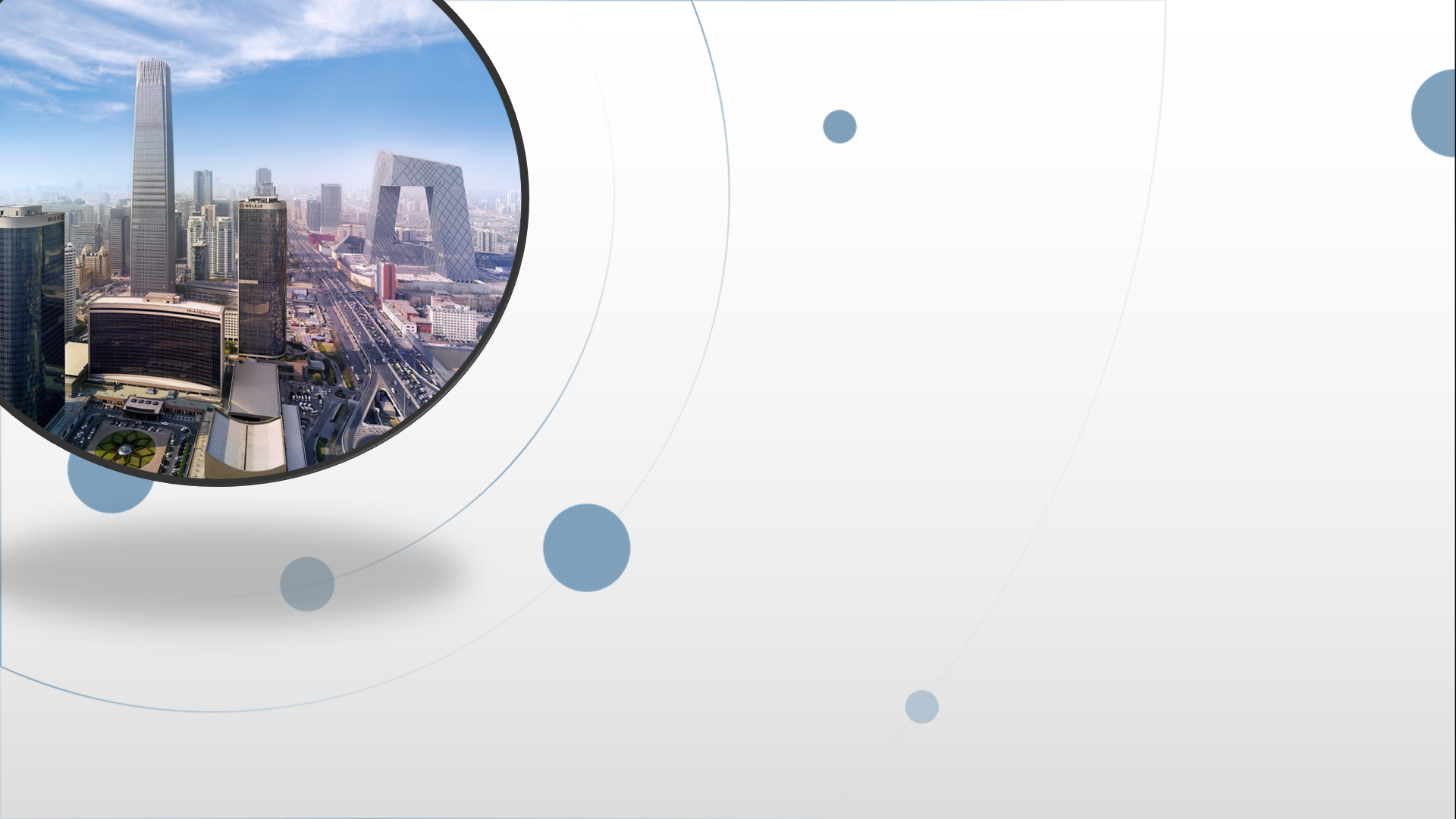 朝阳区线上课堂·高一年级语文
《窦娥冤（节选）》（二）
北京市第八十中学    孙洁
戏剧核心要素：尖锐的矛盾冲突。没有冲突就没有戏，就不吸引人。戏剧从来都是以矛盾冲突为中心来结构故事情节，塑造人物形象的。
窦娥的两重冤情属于哪种戏剧冲突？
属于人与人（社会）之间的矛盾
对比诗歌
和端午
张耒 (宋)
竞渡深悲千载冤，忠魂一去讵能还。国亡身殒今何有，只留《离骚》在世间。

注：讵（jù）：岂，表示反问。
对比民间传说
东海孝妇是古老的民间传说故事。出自《汉书·于定国传》和《列女传》。孝妇本名周青，很早死了丈夫，又没有儿子，但赡养婆婆非常周到。婆婆因不想拖累她，上吊自缢。而孝妇却由此入狱，并屈打成招，最终被太守杀死。孝妇被斩时，许下三宗愿，如系冤杀，血将倒流、六月飞雪、大旱三年。孝妇被杀后三年，郡中果然大旱，直至新太守亲自祭奠孝妇之墓并表彰其德行，天才下起雨来。
剧本还展现了什么样的内在矛盾冲突呢？
窦娥内在的矛盾冲突

《端正好》《滚绣球》对天地鬼神的指斥、控诉
但在最后四支曲子中，却要靠天地实现她的愿望。
品读最后四支曲子，说说窦娥是如何申冤的？
1.这三桩誓愿的顺序可以颠倒吗？为什么？
血溅白练——在场的人了解她的冤情
六月飞雪——冤情深重，足以动天
亢旱三年——希望上天惩治邪恶
2. 这三桩誓愿都得到了验证，这是否可能？作者为什么要这样写？
丰富的想象和大胆的夸张——浪漫主义手法
可能实现表达希望和理想
实际不可能实现表达对社会的绝望
文学的美学价值
还有哪些作品也运用了浪漫主义手法呢？
《梁山伯与祝英台》
《水浒传》“忠义堂石碣受天文，梁山泊英雄排座次”
《西游记》
《聊斋志异》
鲁迅说，悲剧“将人生的有价值的东西毁灭给人看”。最后窦娥的父亲为她报仇是否削弱了悲剧的艺术力量？
中国古典戏剧多是大团圆结尾
    
     中国的剧作家总是喜欢善得善报、恶得恶报的大团圆结尾。
    或者主人公遭受冤屈，被有权势的奸臣迫害，受尽折磨，但终于因为某位钦差或清官大老爷的公正，或由于他本人得宠而能够报仇雪恨。戏剧情境当然常常穿插着不幸事件，但结尾总是大团圆。
    仅仅元代（即不到一百年时间）就有五百多部剧作，但其中没有一部可以真正算得悲剧。
                                                     —— 朱光潜

举例：莎士比亚四大悲剧之一《奥赛罗》
原因：
1、由于孔子注重世俗的思想影响，中国人一直讲究实际。“乐天知命”就是幸福生活的普遍的座右铭。
                                                      ——朱光潜
      吾国人之精神，世间的也，乐天的也，故代表其精神之戏曲、小说，无往而不著此乐天之色彩：始于悲者终于欢，始于离者终于合，始于困者终于亨。” 
                                                         ——王国维
2、“中和”之美的儒家思想
中即正，合适。和即和谐，人和事物都要和、适中、均衡有序，不能极端，这样世界才能中和有序。

3、超然出世的道家思想
安时处顺、超然出世的道家思想实际回避了悲剧的核心。现实的悲苦可以在神仙世界中扭转。

4、国人的尚圆思想

 5、惩恶扬善的伦理道德传统
小结
命运可以摧毁伟大崇高的人,但却无法摧毁人的伟大崇高。
       悲剧使我们接触到崇高和庄重的美,因此能唤起我们自己灵魂中崇高庄重的感情。
                                                          ——凌继尧
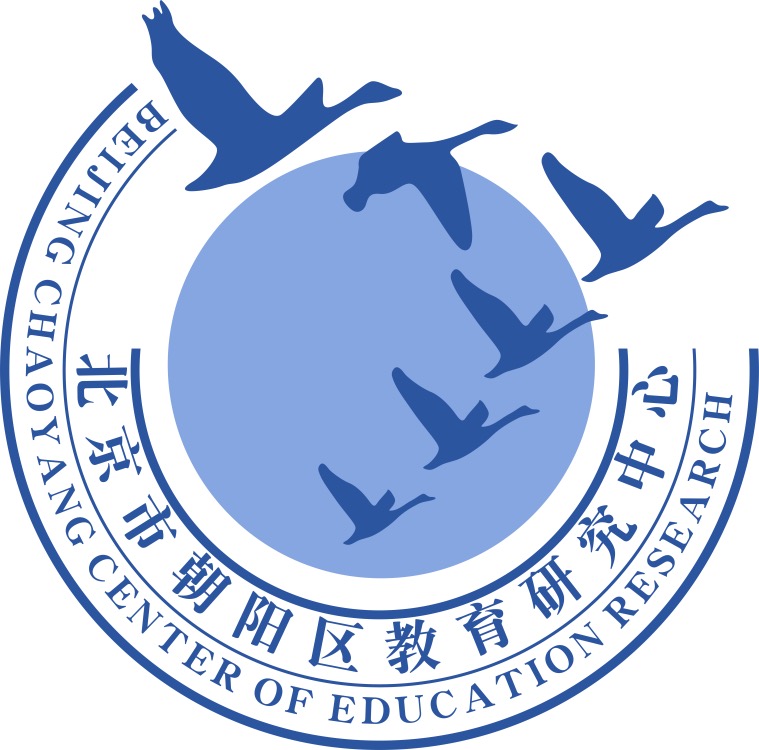 谢谢您的观看
北京市朝阳区教育研究中心  制作